Pojęcie normy i normalizacji .
Cel normalizacji
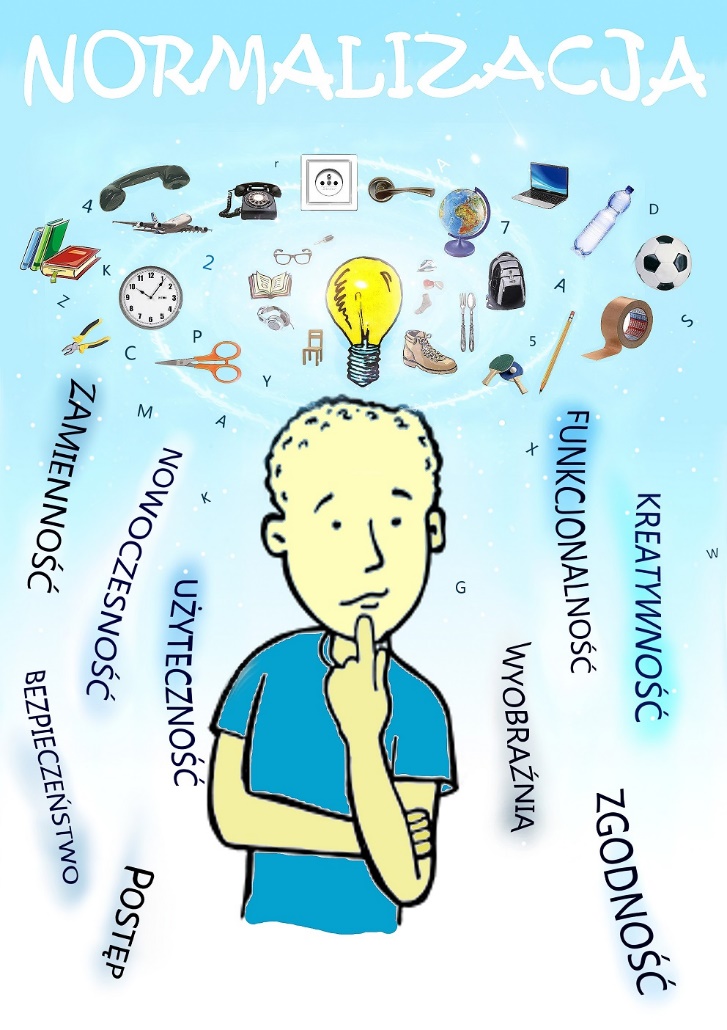 2
Normalizacja jest to działalność mająca na celu uzyskanie optymalnego stopnia uporządkowania w określonej dziedzinie, poprzez ustalenie postanowień przeznaczonych do powszechnego wielokrotnego stosowania, dotyczących istniejących lub możliwych do zaistnienia problemów technicznych
Norma to zbiór przepisów techniczno-prawnych gwarantujących powtarzalność i jakość produktu, określających jego cechy i sposoby oceny. Stanowi dokument przyjęty w wyniku porozumienia specjalistów.
Cele normalizacji: 


Funkcjonalność – zdolność wyrobu, procesu lub usługi do spełnienia określonych zadań w danych warunkach

Kompatybilność – dostosowanie wyrobów, procesów lub usług do łącznego korzystania z nich w określonych warunkach, tak aby spełniały odpowiednie wymagania bez powodowania nieakceptowalnych oddziaływań wzajemnych

Zmienność – możliwość zastąpienia jednego wyrobu, procesu lub usługi przez inny , tak aby były spełnione te same wymagania
Regulowanie różnorodności – dobór optymalnej liczby rozmiarów lub typów wyrobów, procesów lub usług, tak aby zaspokajały podstawowe potrzeby

Bezpieczeństwo – brak nieakceptowalnego ryzyka szkód

Ochrona środowiska – zabezpieczenie środowiska przed powstawaniem nieakceptowalnych szkód, spowodowanych oddziaływaniem i eksploatacją wyrobów, procesów i usług

Ochrona wyrobu – zabezpieczenie wyrobu przed wpływem warunków klimatycznych lub innych niekorzystnych warunków w czasie eksploatacji, transportu lub przechowywania
PKN – Polski Komitet Normalizacyjny
 
- Od 1924 roku jest uznaną krajową jednostką normalizacyjną
- Jest właścicielem praw autorskich do Polskich Norm (ale nie opracowuje norm)
- Jest jednostką sektora finansów publicznych – nie ma dochodów własnych
 - Jest elementem europejskiego systemu normalizacyjnego
Norma jest dokumentem normatywnym stosowanym na zasadzie dobrowolności, powszechnie dostępnym i zaakceptowanym przez uznaną jednostkę normalizacyjną.


Norma ustala zasady, wytyczne lub charakterystyki dotyczące różnej działalności i jej wyników; jest zatwierdzana na zasadzie konsensu, przeznaczona do powszechnego i wielokrotnego stosowania, zaakceptowana przez wszystkie zainteresowane strony jako korzyść dla wszystkich i wprowadza kodeks dobrej praktyki i zasady racjonalnego postępowania przy aktualnym poziomie techniki.
Najważniejsze cele normalizacji sprowadzają się do:               


1. Ochrony interesów konsumenta
2. Ochrony jego zdrowia i bezpieczeństwa,
3. Ochrony środowiska
4. Ochrony wyrobu (poprzez stworzenie odpowiednich warunków magazynowania, transportu i eksploatacji
Polska Norma - PN 


Dokument
- stosowany dobrowolnie
 powszechnie dostępny
 przyjęty na zasadzie konsensu
 zatwierdzony przez PKN

Ustala zasady, wytyczne lub charakterystyki dotyczące różnej działalności i jej wyników.
Przeznaczony do powszechnego i wielokrotnego stosowania.

Polska Norma jest tworzona przez zainteresowanych
 i dla zainteresowanych
Każda norma ma tytuł, symbol i numer.

Przykład oznaczenia Polskiej Normy: PN-93/A-86034

* PN - Polska Norma            
* 93 – rok ustanowienia normy          
* A - dział gospodarki narodowej – przemysł spożywczy            * 86034 - pięciocyfrowy numer, w którym dwie pierwsze cyfry oznaczają grupę wyrobów, a pozostałe trzy są informacją o towarze.
Znak zgodności z Polską Normą
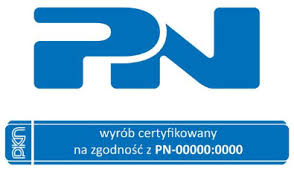 Dziękuję za uwagę